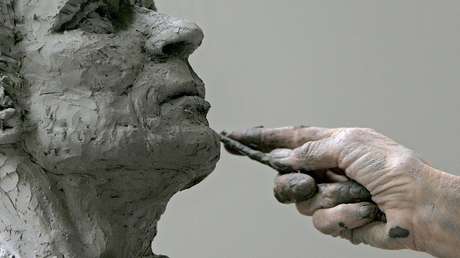 Escultura
Técnicas, materiales y formas
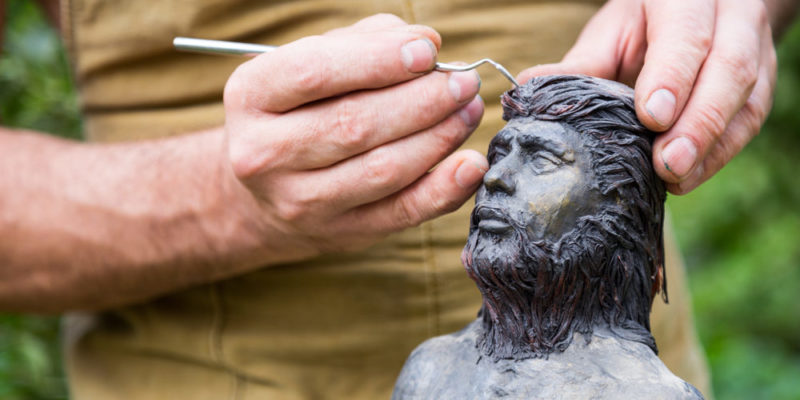 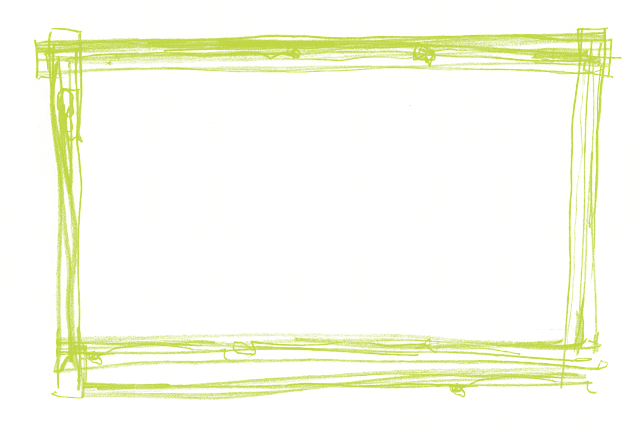 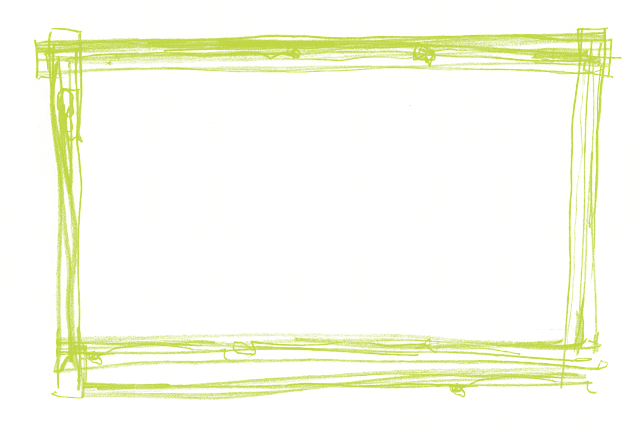 “Arte y técnica de representar objetos o crear figuras en tres dimensiones trabajando o labrando un material”
“Arte de modelar materiales para la creación de una figura/forma”
¿QUÉ ES ESCULTURA?
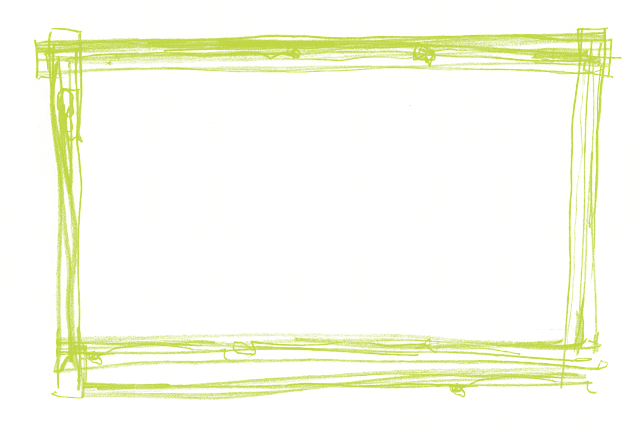 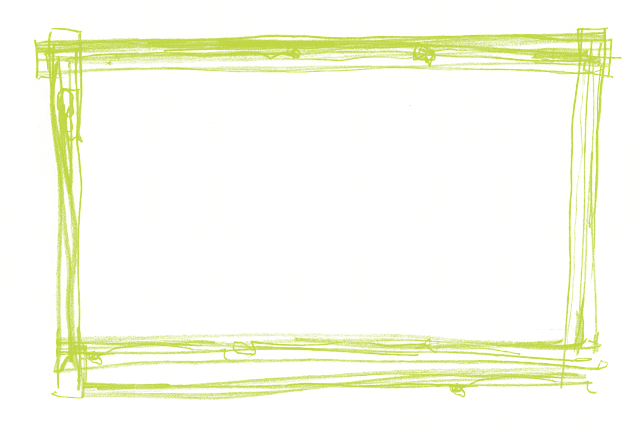 Creación de volúmenes a través de distintos procedimientos artísticos (tallado, modelado, vaciado, esculpido, etc)
“Disciplina artística que consiste en la creación de figuras a partir de acciones como esculpir o tallar distintos materiales”
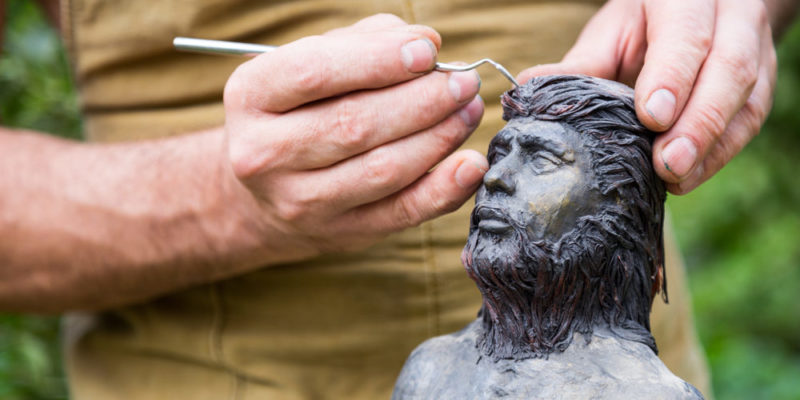 ESCULTURA
Técnicas
Adhesión
Sustracción
Vaciado
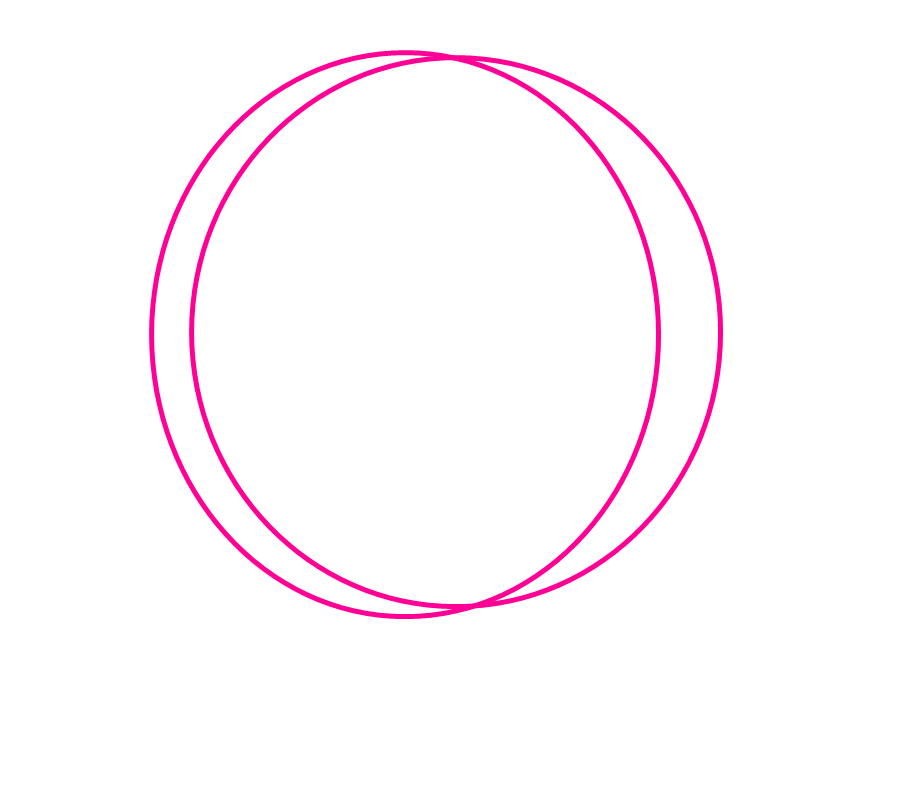 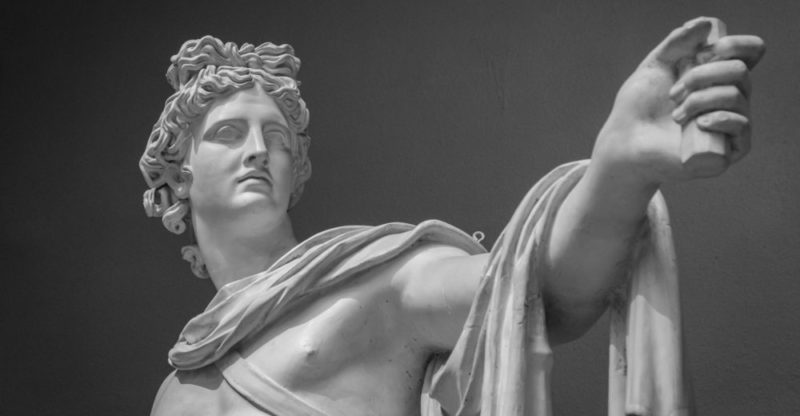 Adhesión
Se añade material a un cuerpo inicial. Existen 3 formas:
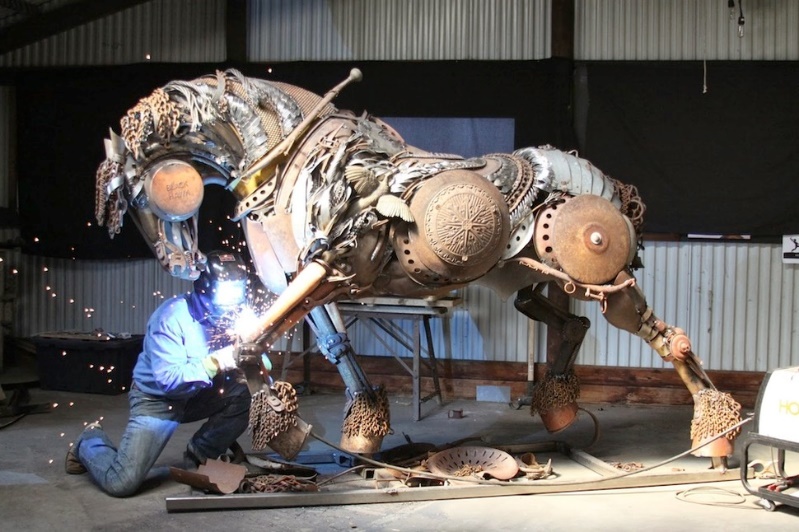 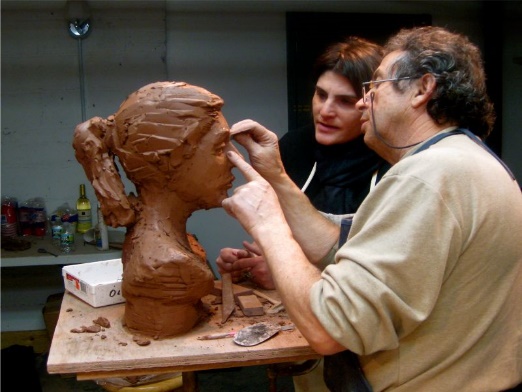 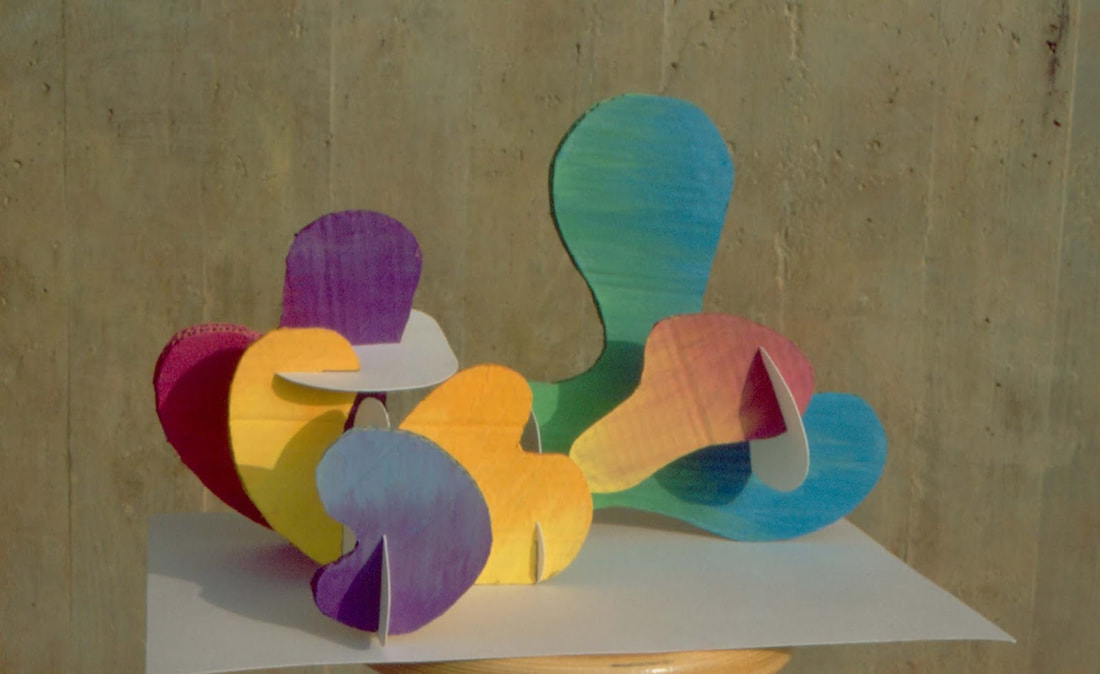 Modelado (arcilla, greda, cerámica en frío)
Soldar (diferentes tipos de metal)
Ensamblaje (coser, pegar, amarrar, unir)
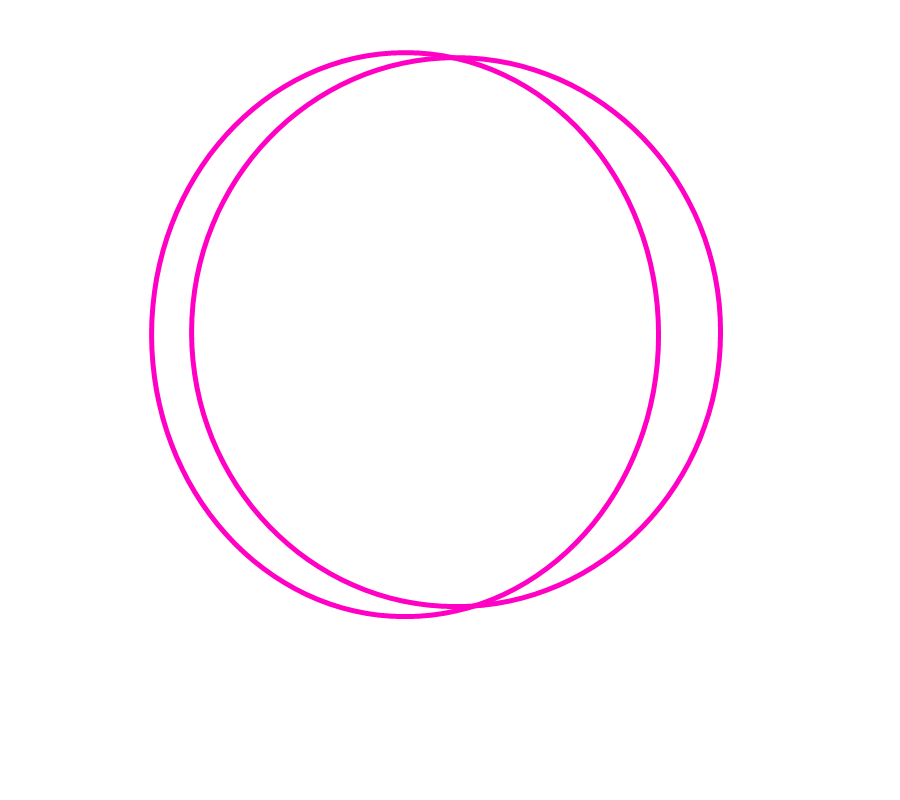 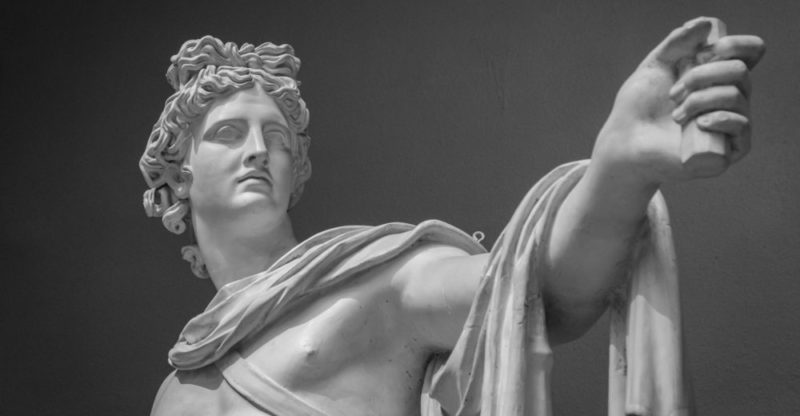 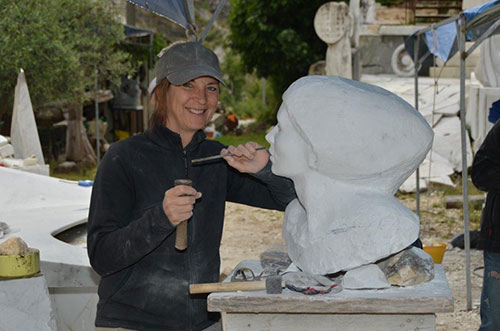 Sustracción: Se va quitando material de un bloque o trozo de este.
Tallar 
(madera, mármol, yeso, piedra)
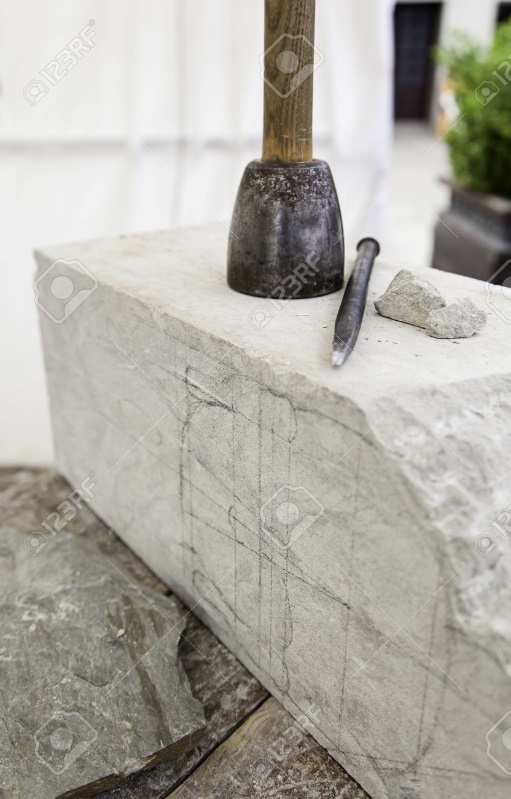 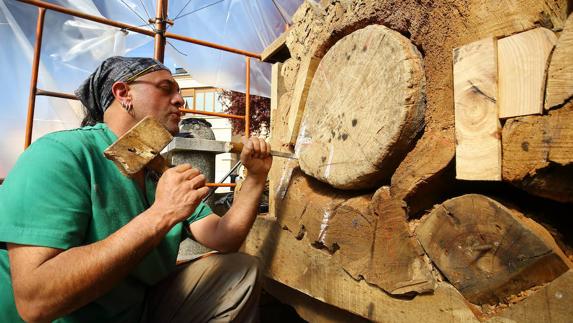 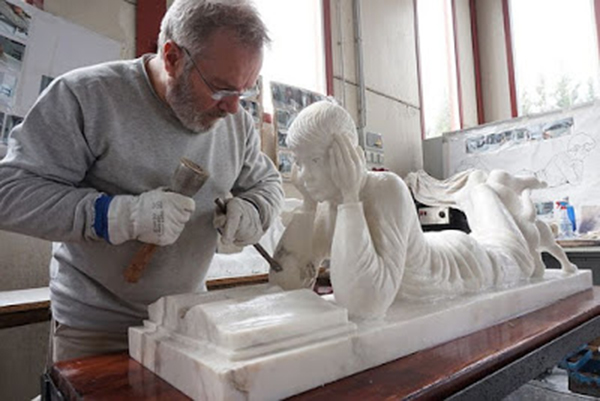 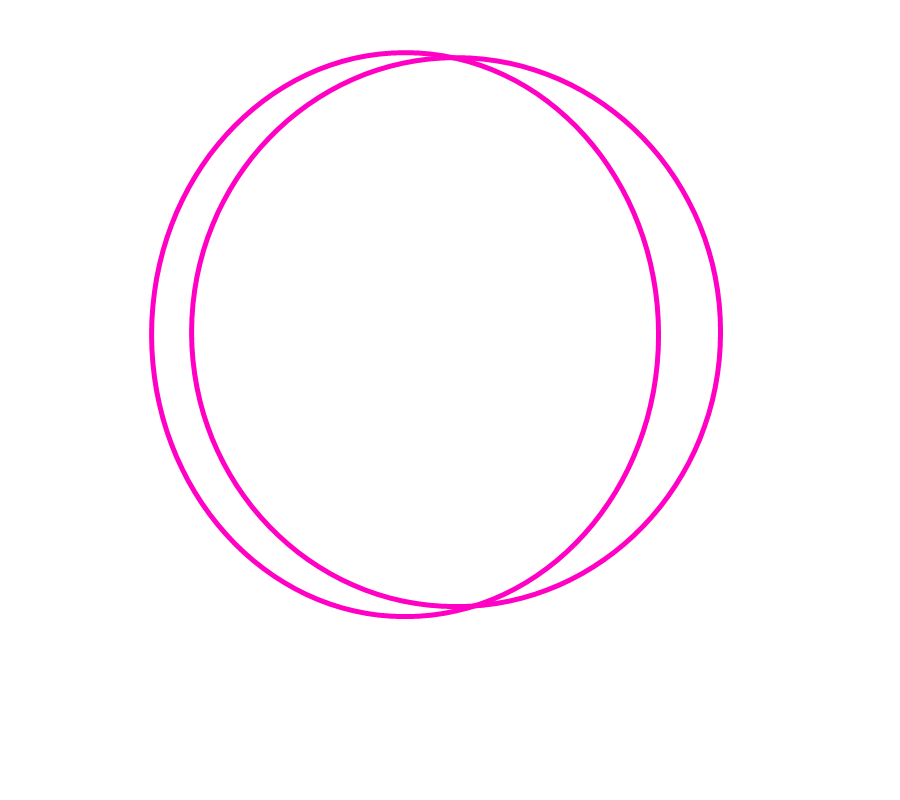 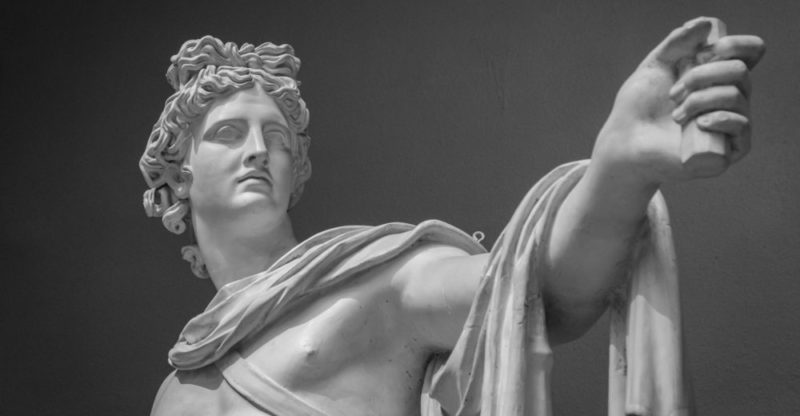 Vaciado: Se crea un molde a partir de una forma existente, para copiarla y luego reproducirla en otro material
Moldes de yeso y/o silicona de caucho (vaciado en resina, cera, yeso o cualquier material que sea líquido y se solidifique)
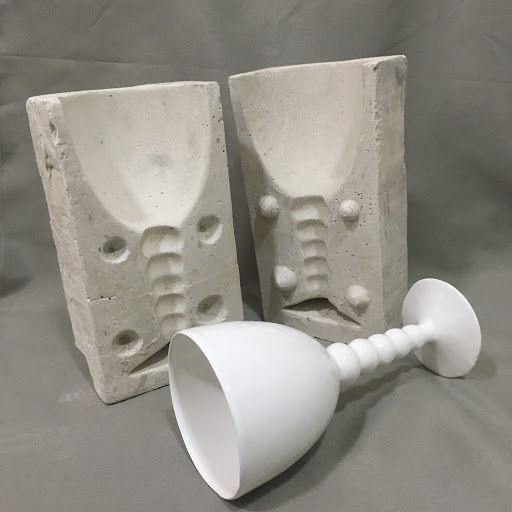 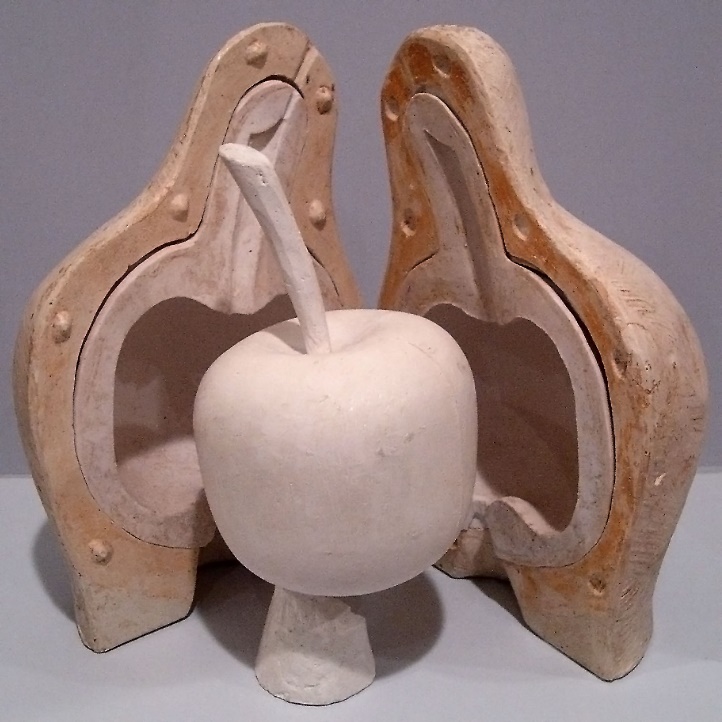 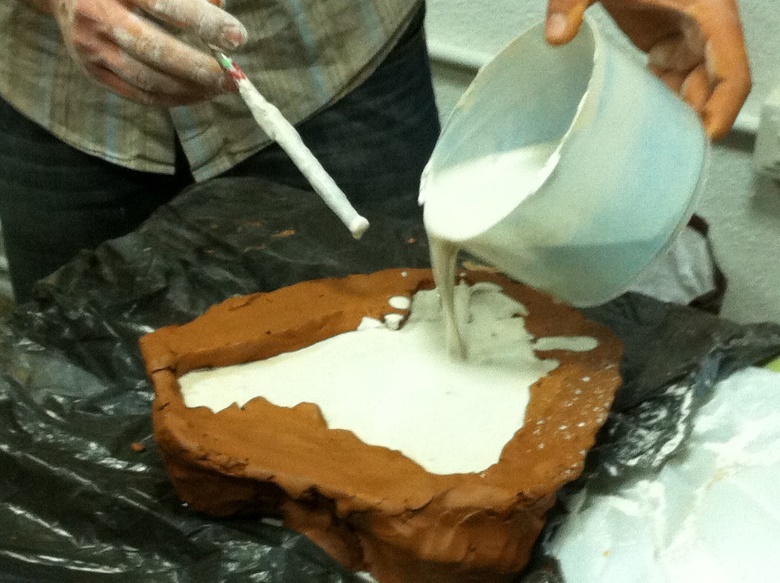 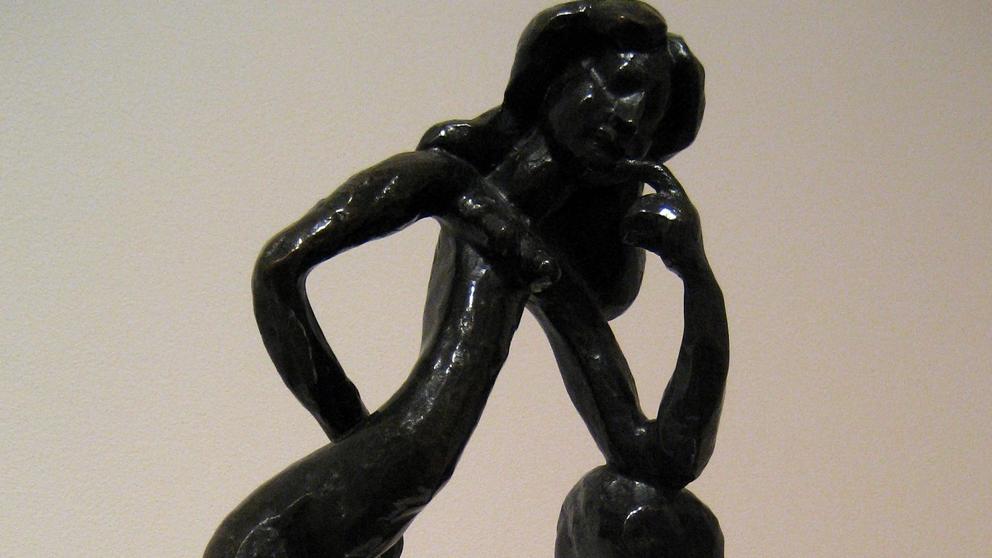 Figuración y Abstracción
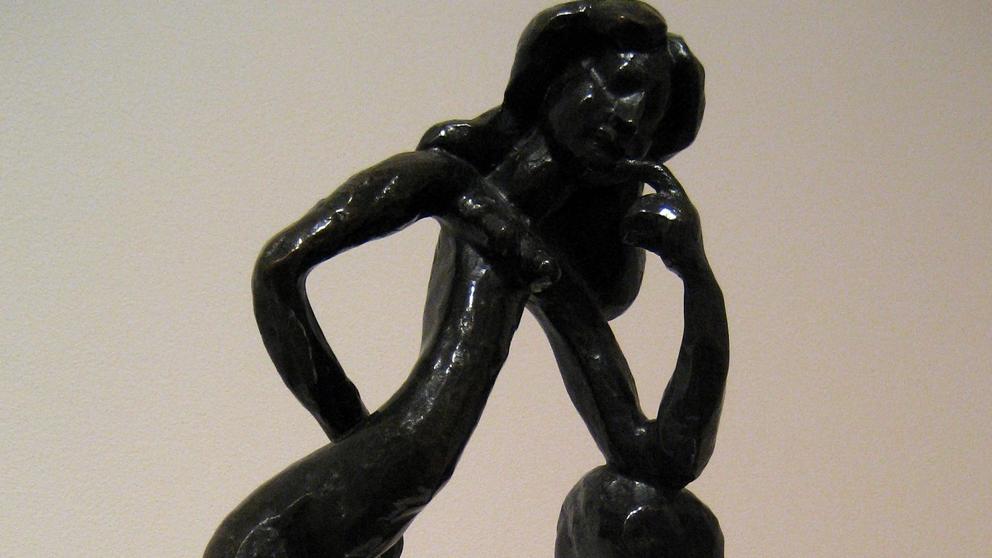 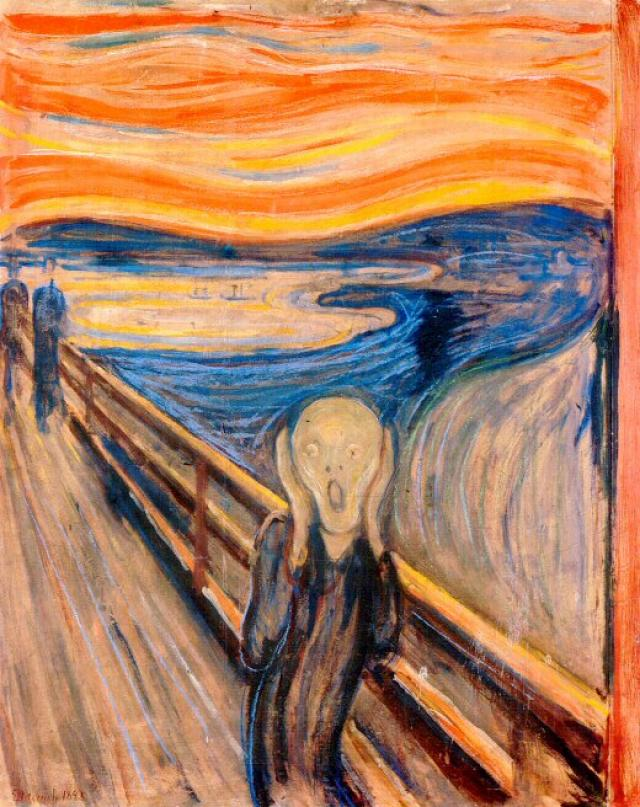 Representación de objetos, naturaleza, personas y animales
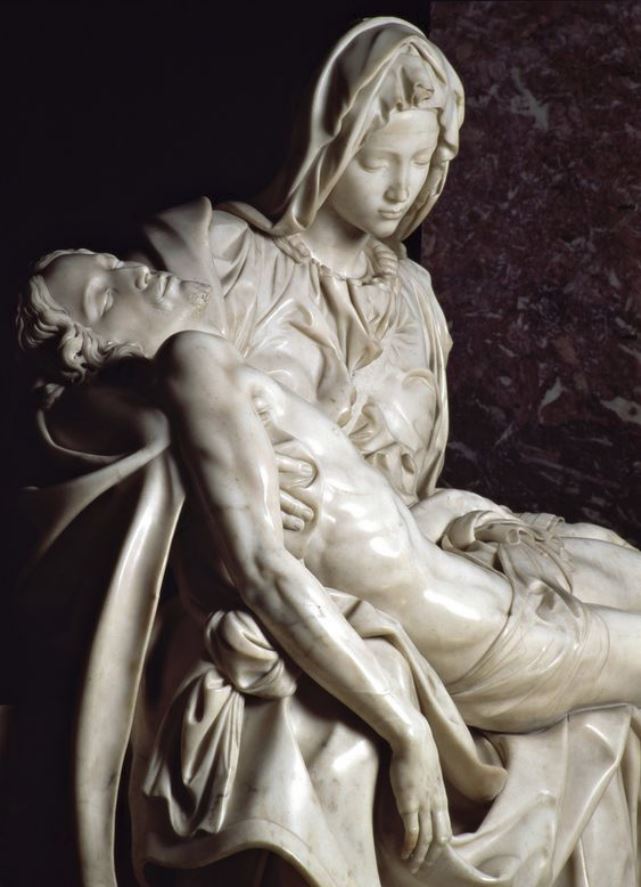 Imágenes reconocibles
Figuración
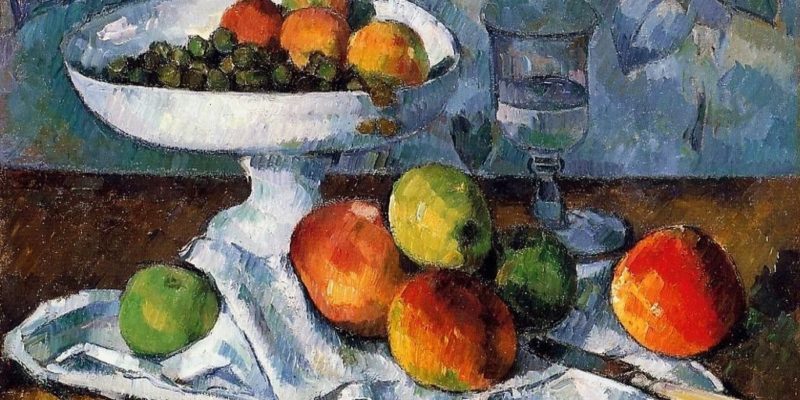 Imitación del mundo real
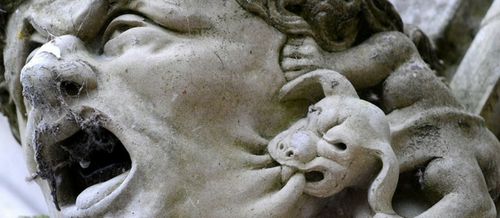 Cosas que pertenecen al mundo concreto
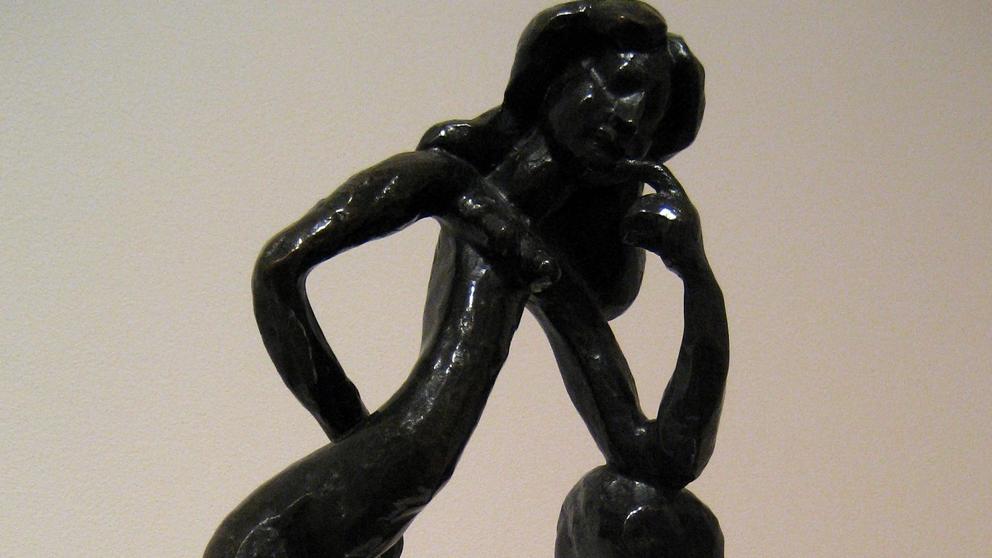 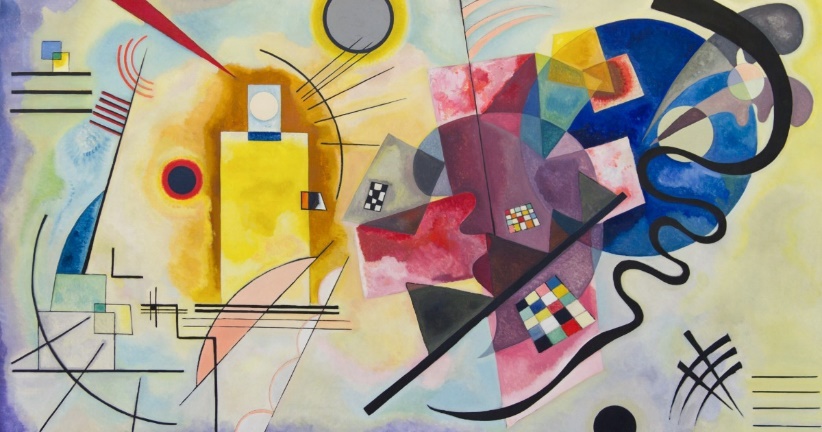 Imágenes no reconocibles
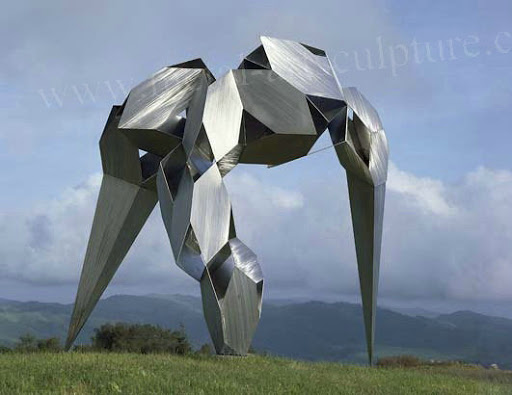 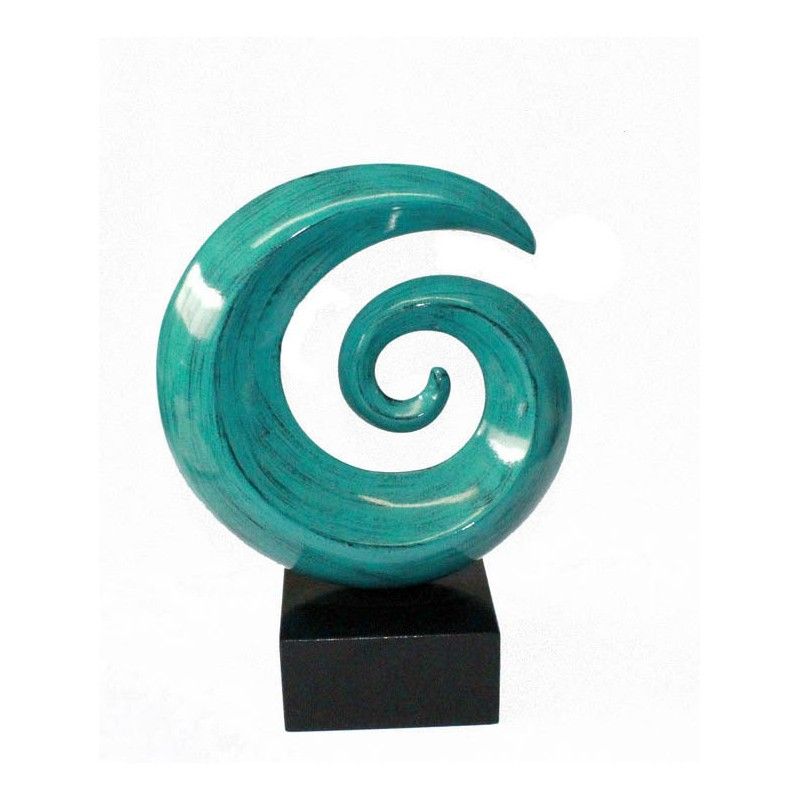 No pertenecen al mundo concreto (el mundo que conocemos y vemos)
Abstracción
Investigación de la forma, el color y el material y cómo interactúan entre sí.
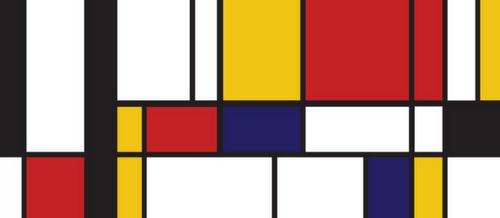 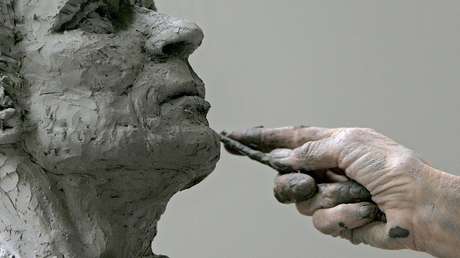 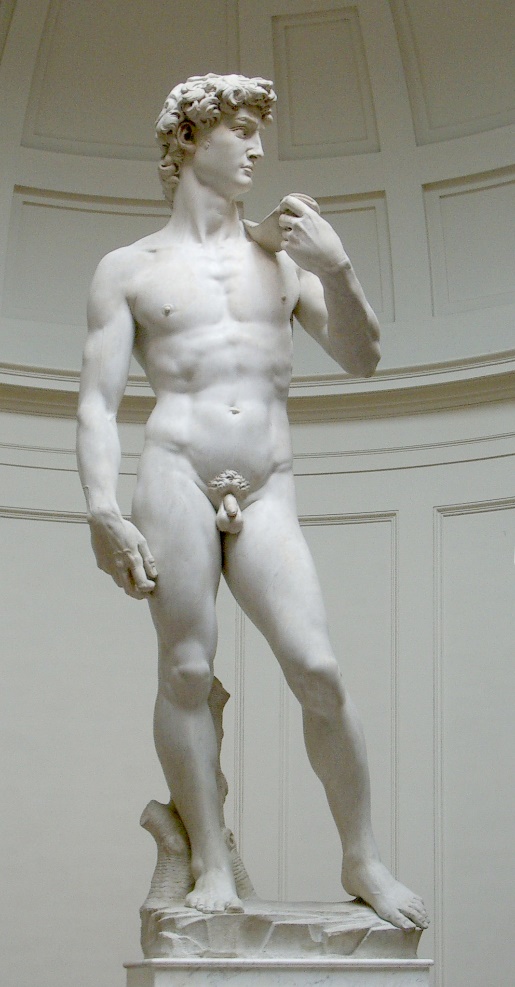 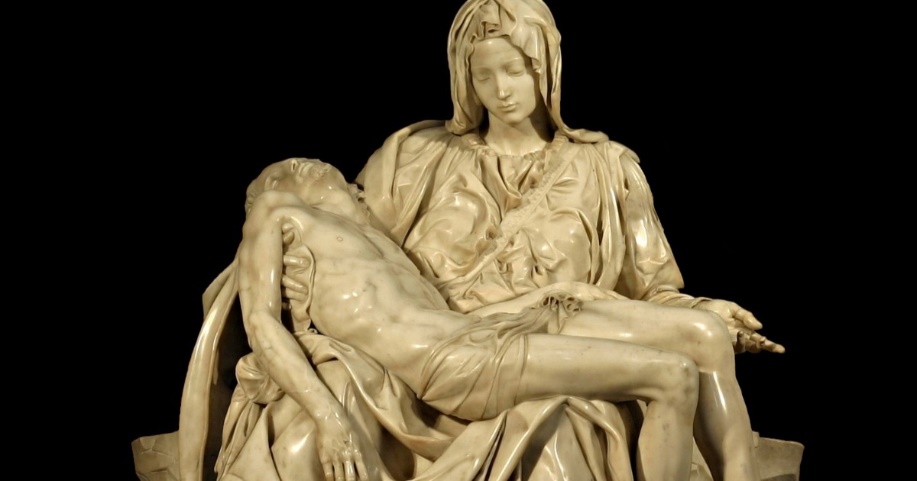 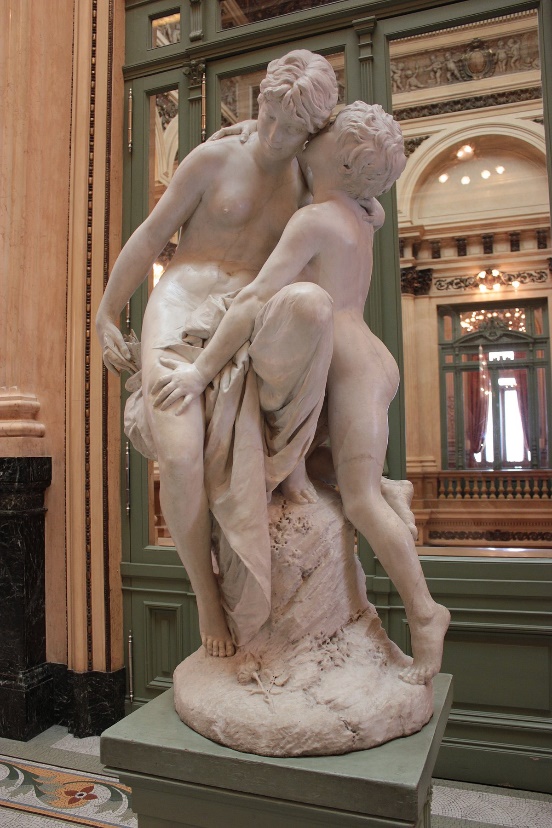 Escultura Figurativa
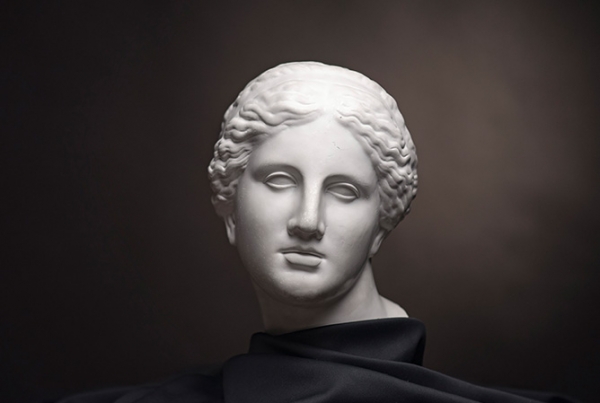 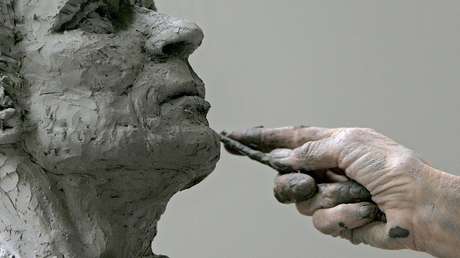 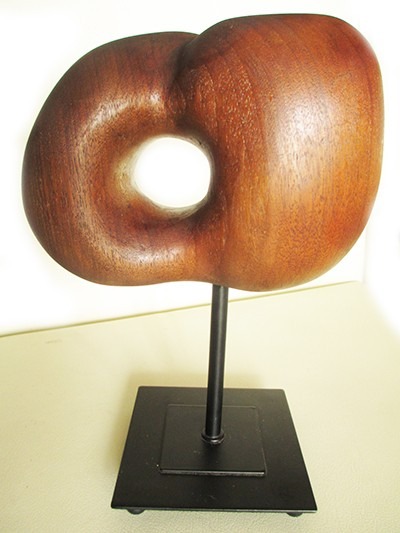 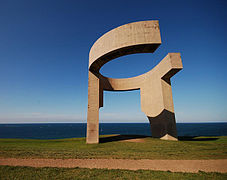 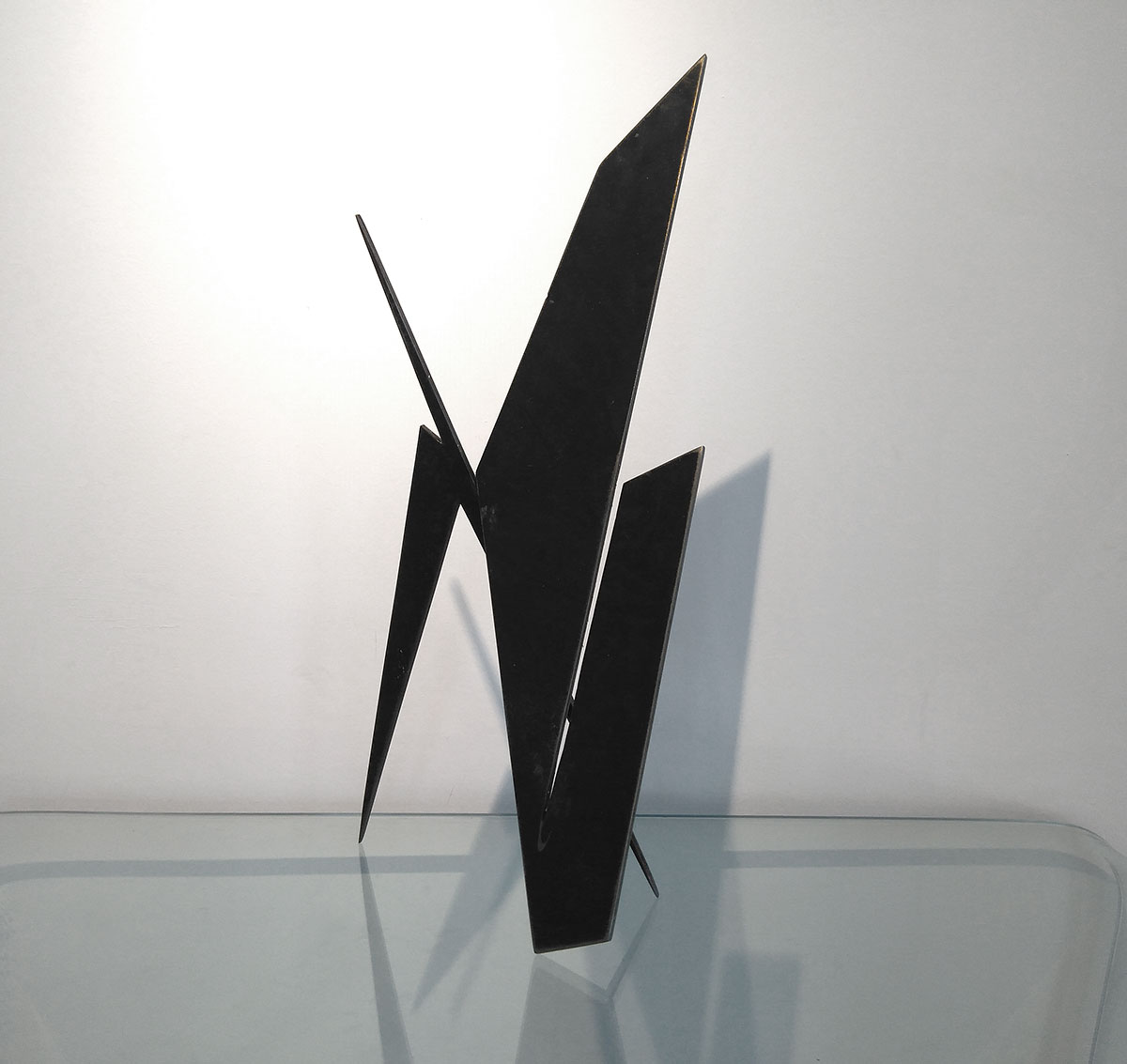 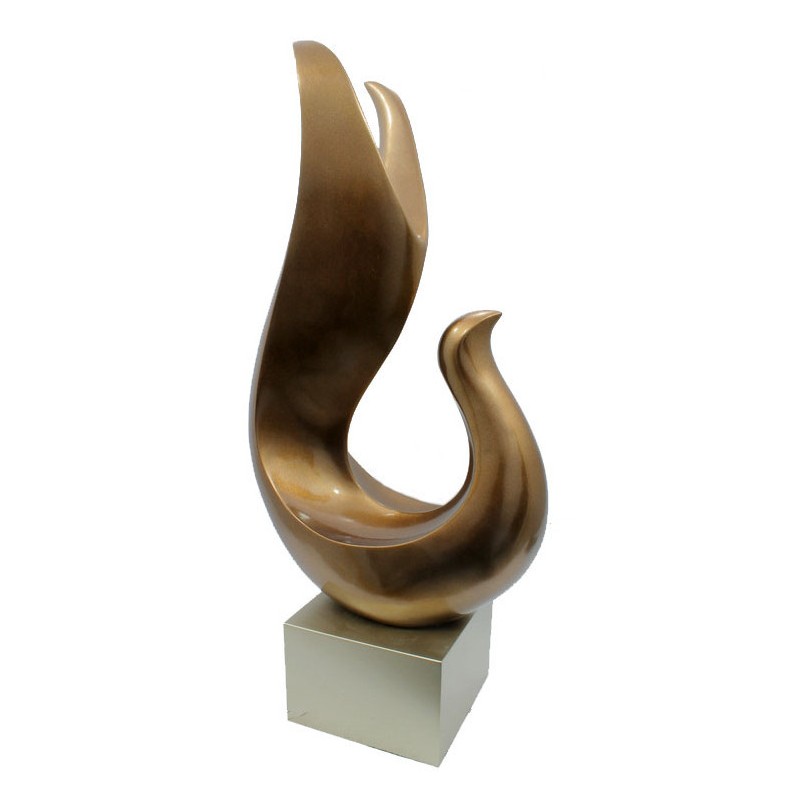 Escultura Abstracta
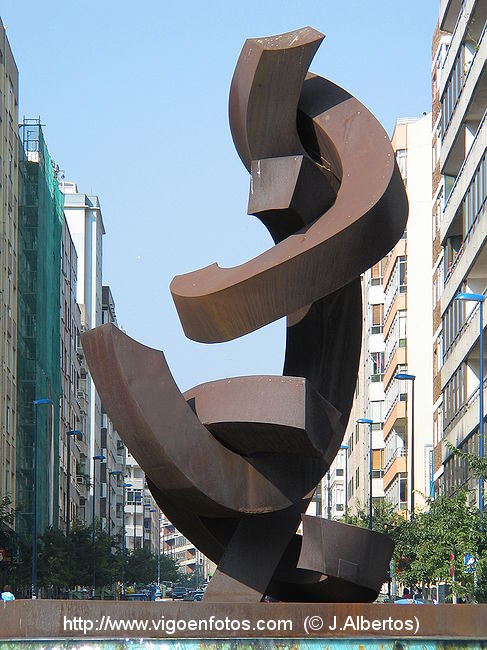 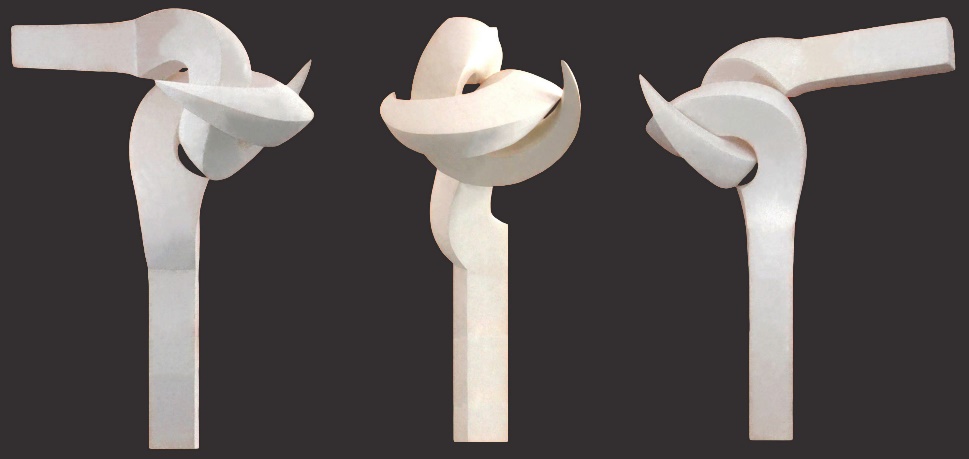